Year 6: Circulatory System Knowledge Mat
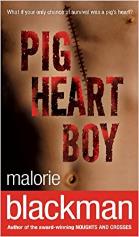 Year 6: Animal Classification Knowledge Mat
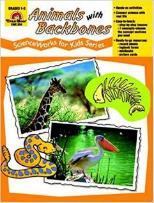 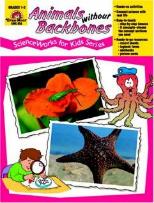